ANÁLISE DE DADOS
Valores de glicémia capilar dos doentes de um serviço
Média

Mediana

Moda

Desvio-padrão

Variância
e) Variância
f) Q1
g) P75
Média
Mediana
Moda
Desvio-padrão
Foi aplicada uma escala a um grupo de 86 idosos para avaliar a autonomia nas AIVD’s. A cada item da escala são atribuídos pontos e o score final varia entre 0 e 50 pontos.
Média
Mediana
Moda
Desvio-padrão
e) Variância
f) Q1
g) P75
h) Qual o valor em pontos que 25% dos idosos obteve igual ou superior?
i) Classificar quanto à simetria da distribuição. 
j) Qual a medida de tendência central mais adequada para esta distribuição?
Calcular o coeficiente de correlação entre as duas variáveis.

Caracterizar a correlação entre as variáveis.

Faz sentido estimar valores de y, para novos valores de x? Se sim, calcular valor de Y para X = 40.
No sentido de determinar a relação entre as “semanas de gestação” e a “excreção urinária de pregnanodiol” (em mg/24h), realizou-se uma análise de correlação/regressão, cujos resultados principais apresentamos a seguir: 

GRÁFICO - Dispersão da “excreção urinária de pregnanodiol” (em mg/24h) das grávidas em função do nº de “semanas de gestação”.
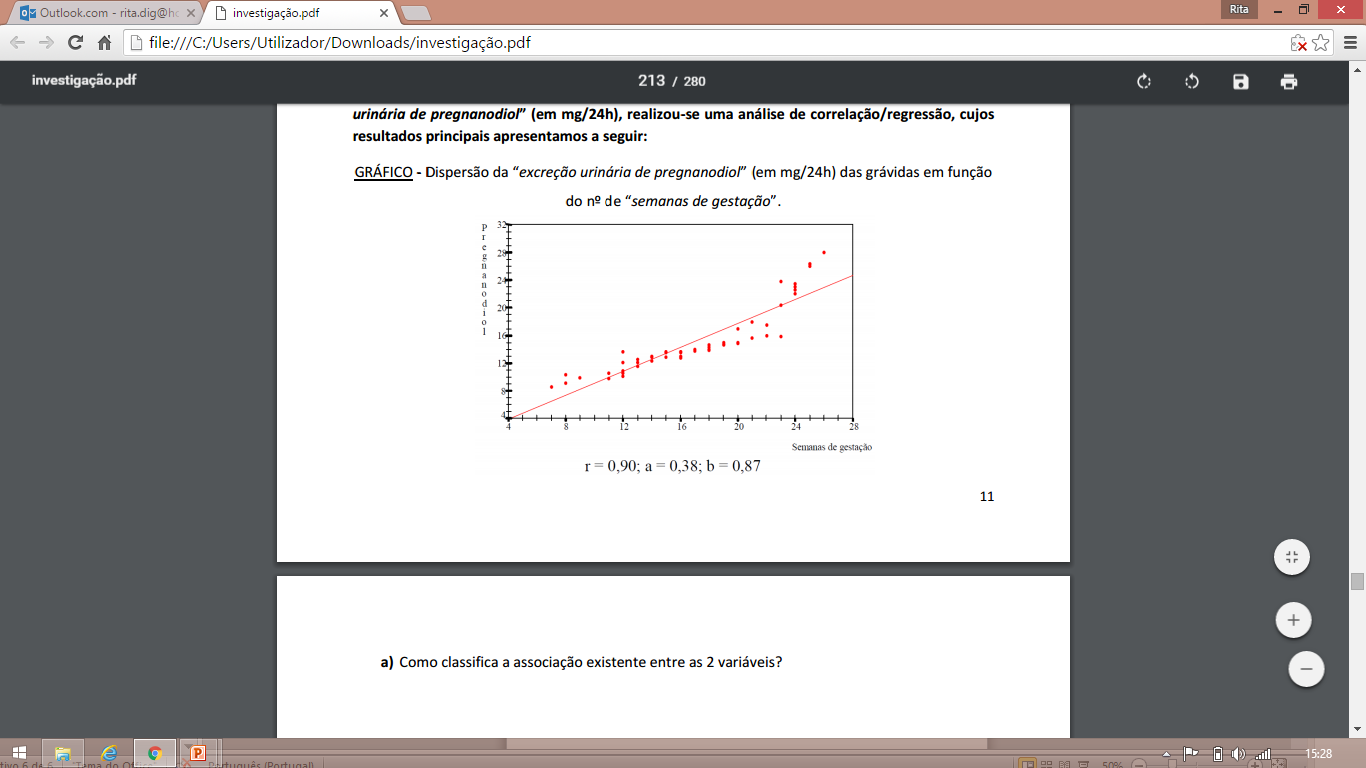 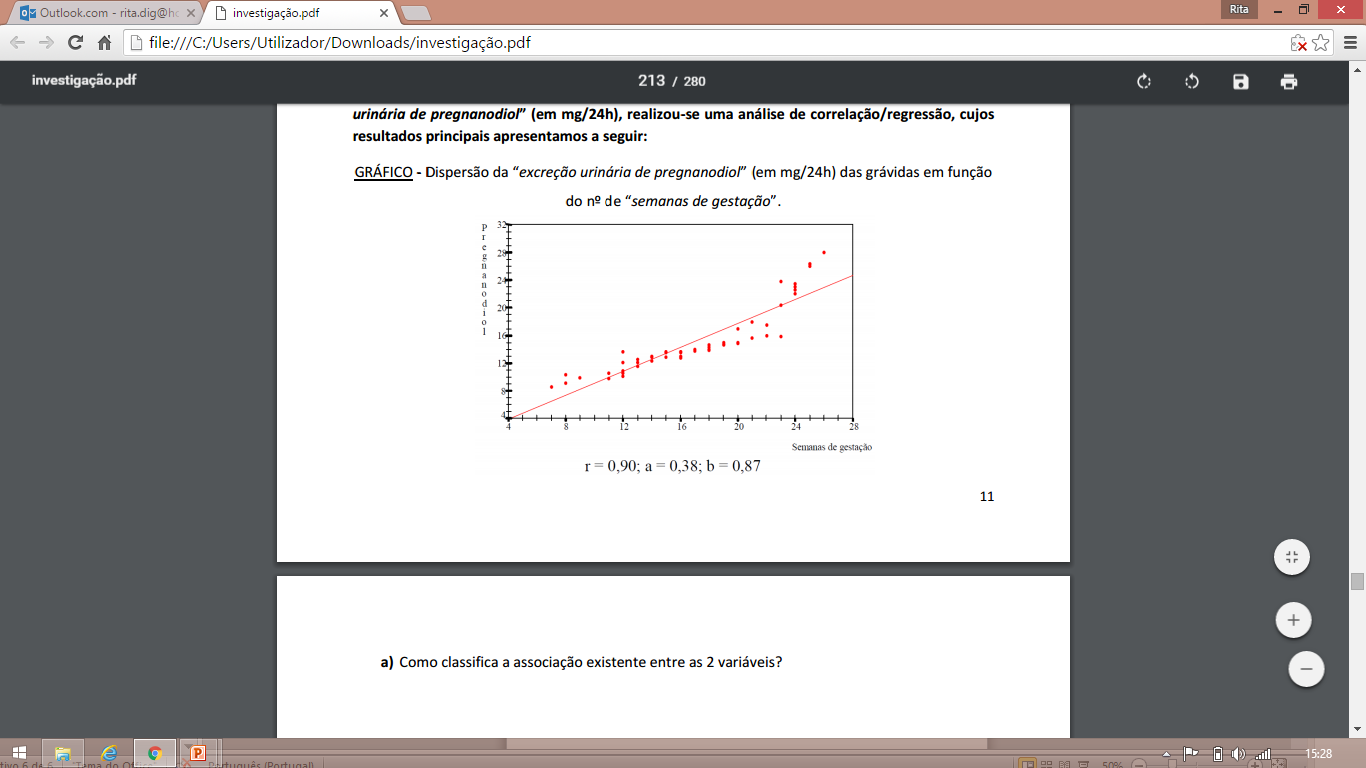 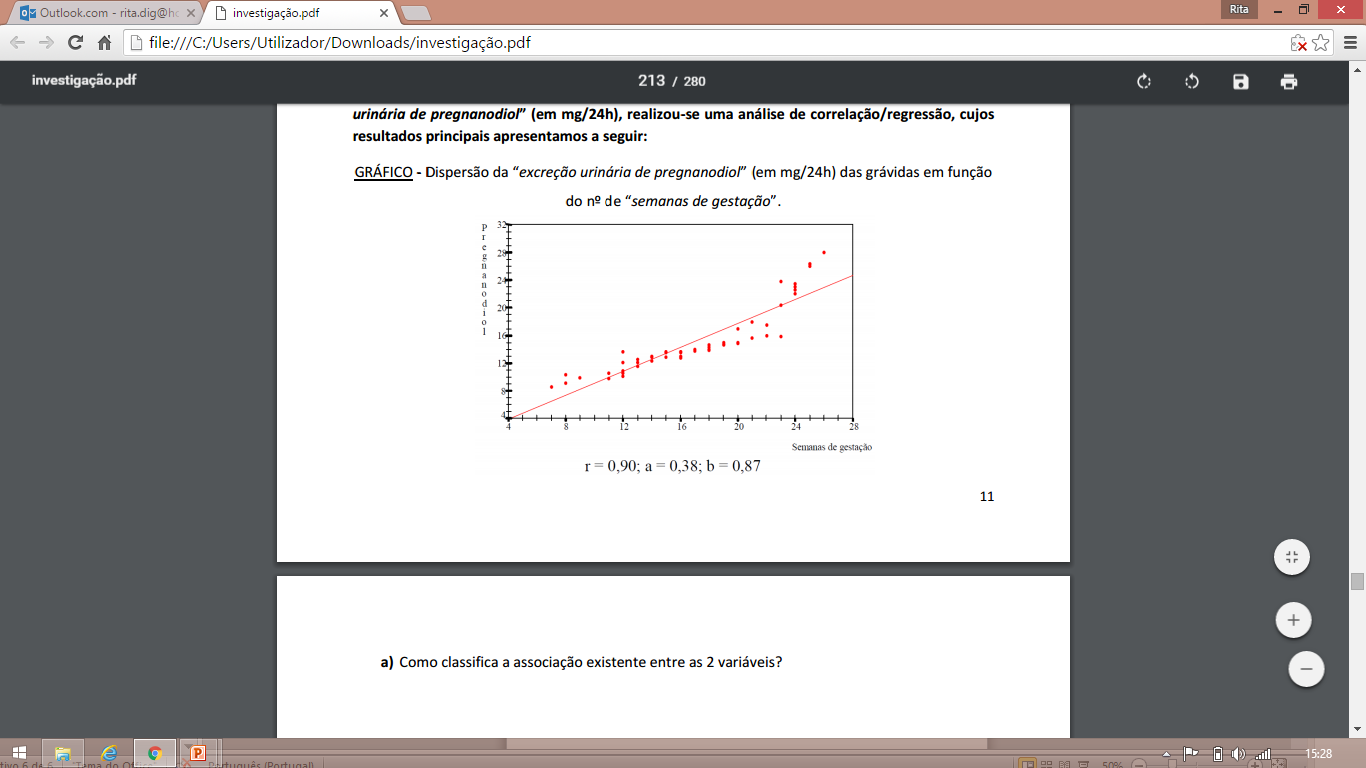 a) Caracterizar a correlação entre as “semanas de gestação” e a “excreção urinária de pregnanodiol” (em mg/24h).

b) Se considerar razoável, calcule o valor estimado da “excreção urinária de pregnanodiol” numa grávida de 15 semanas de gestação. Se não, explique porquê.

c) É seguro fazer uma estimativa com base nesta recta de regressão para o valor da “excreção urinária de pregnanodiol” numa grávida de 26 semanas de gestação? Porquê?
PROBABILIDADES
Sabendo que em média são consumidos 4 cateteres por dia num serviço, calcule a probabilidade de, para um qualquer dia seleccionado aleatoriamente desse serviço,


Serem consumidos pelo menos 3 cateteres.

Não ser consumido nenhum cateter.

Serem consumidos mais de 4 e não mais de 7 cateteres.

Serem consumidos exactamente 6 cateteres.
Na Maternidade da Boa Hora, durante o ano de 2008 foi realizado um estudo de incidência de depressão no período pós-parto. Supondo que 15% das puérperas da comunidade da Boa Hora sofrem de depressão grave entre as 8 e as 16 semanas pós-parto. Determine a probabilidade de num grupo de 10 mulheres neste período do pós-parto, seleccionadas aleatoriamente dessa população,


No máximo duas sofrerem de depressão grave.


Pelo menos três sofrerem de depressão grave.


Todas sofrerem de depressão grave.


Nenhuma sofrer de depressão grave.
Considera que a hemoglobina glicosilada (HbA1c) entre adultos saudáveis é uma variável aleatória normalmente distribuída com média (μ) de 5,2 e desvio padrão (σ) de 0,25.

Determina a probabilidade de um adulto nestas circunstâncias, seleccionado aleatoriamente, apresentar uma percentagem de HbA1c entre 5,2 e 6.
Sabendo que em meninas lactentes com desenvolvimento normal o aparecimento radiográfico do núcleo da tuberosidade maior do úmero se verifica em média (μ) aos 6 meses de idade com uma variância (s2) de 9 meses, determine a probabilidade de numa lactente com desenvolvimento normal,


O aparecimento radiográfico do referido núcleo se verificar antes dos 6 meses de idade.

O aparecimento radiográfico do referido núcleo se verificar depois dos 10 meses de idade.

O aparecimento radiográfico do referido núcleo se verificar antes dos 10 meses de idade.

O aparecimento radiográfico do referido núcleo se verificar entre os 6 e os 10 meses.
Num centro de saúde são vacinadas, por dia, uma média de 20,6 crianças. Calcule a probabilidade de, num dia qualquer, seleccionado aleatoriamente:


Serem vacinadas exactamente 20 crianças.

Serem vacinadas pelo menos 10 crianças.

Serem vacinadas até 15 crianças.

Não ser vacinada nenhuma criança.

Serem vacinadas pelo menos 10 e não mais de 15 crianças.
O tempo de tromboblastina parcial no adulto normal do sexo masculino é uma variável aleatória simétrica e mesocúrtica com mediana 63,0 segundos e variância 15,0. Determine a probabilidade de um adulto, seleccionado aleatoriamente, com  estas características:
Apresentar tempo de tromboblastina parcial entre 54,0 e 64,0 segundos.


Apresentar tempo de tromboblastina inferior a 63,0 segundos.
INTERVALOS DE CONFIANÇA
Numa amostra aleatória de 30 recém-nascidos, a média do peso à nascença  foi  de  3,175  kg,  com  um  desvio  padrão de  0,9  kg.

a) Determina, com 95% de confiança, o intervalo em que se situa a média real do peso dos recém-nascidos na população.

b) O que significam os valores obtidos?
Numa amostra (n=90) de utentes do centro de saúde X, vacinados contra a gripe sazonal, verificaram-se 6 casos de reação no local de administração da vacina.


a) Determina o intervalo de 90% de confiança para a proporção de casos de reacção, na respectiva população.

b) O que significam os valores obtidos?
Numa amostra de 180 doentes jovens adultos (18-35 anos) com mais de 15 dias de internamento, em serviços de medicina, verificou-se uma prevalência de depressão de 21,67%.


a) Determina o intervalo de 95% de confiança para a proporção de casos de depressão na respectiva população.

b) O que significam os valores obtidos?